Indikátory odpadového hospodářství
Radovan Šomplák

Odpadové fórum
13.11.2024
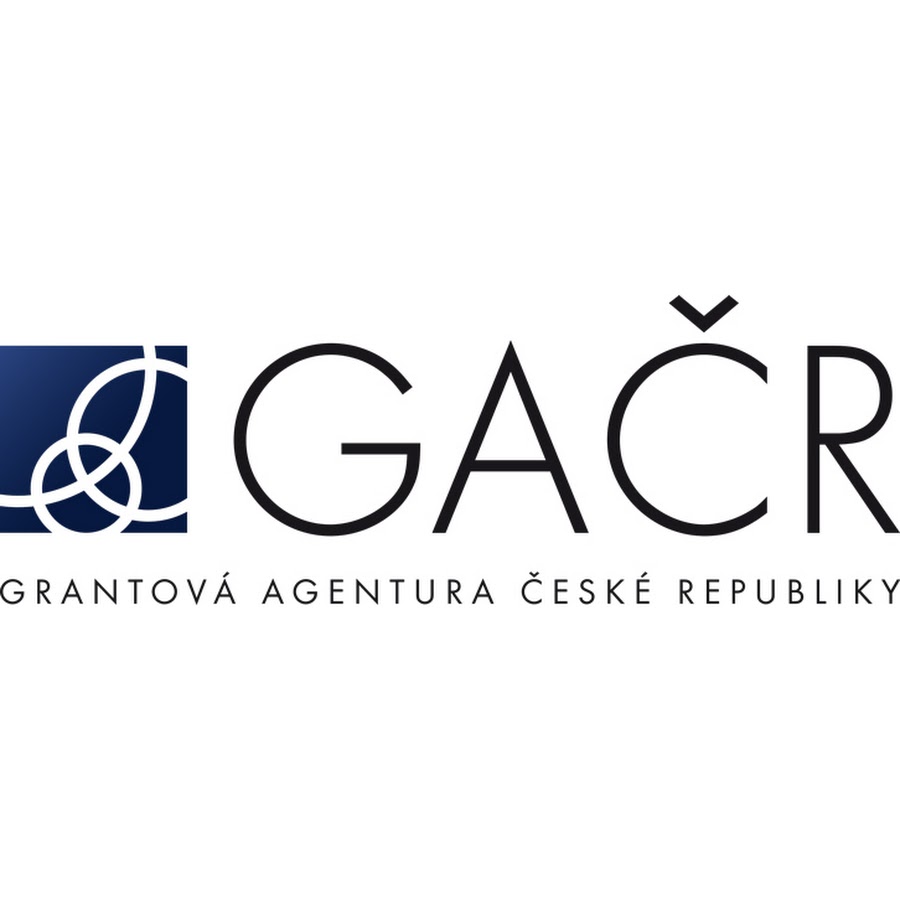 Pokročilé metody operačního výzkumu pro optimální rozhodování v odpadovém hospodářství
Projekt č. 22-11867S
Obsah prezentace a motivace
Cíle a vývoj odpadového hospodářství v EU
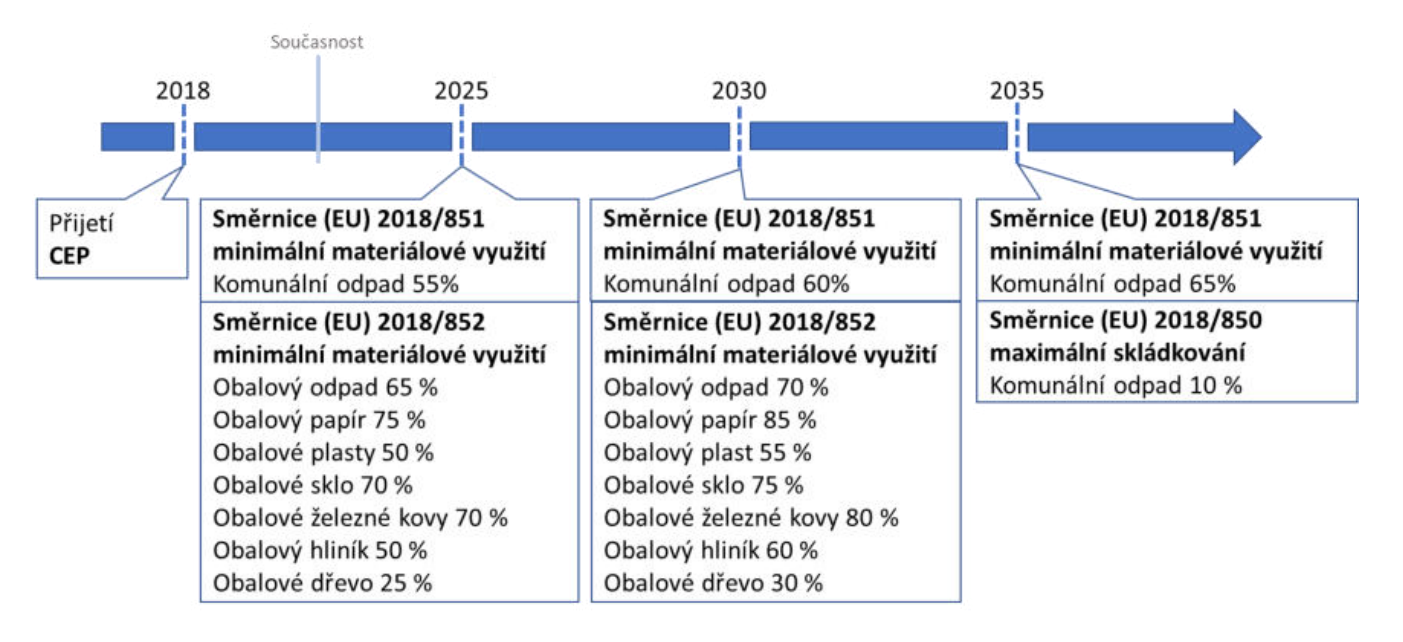 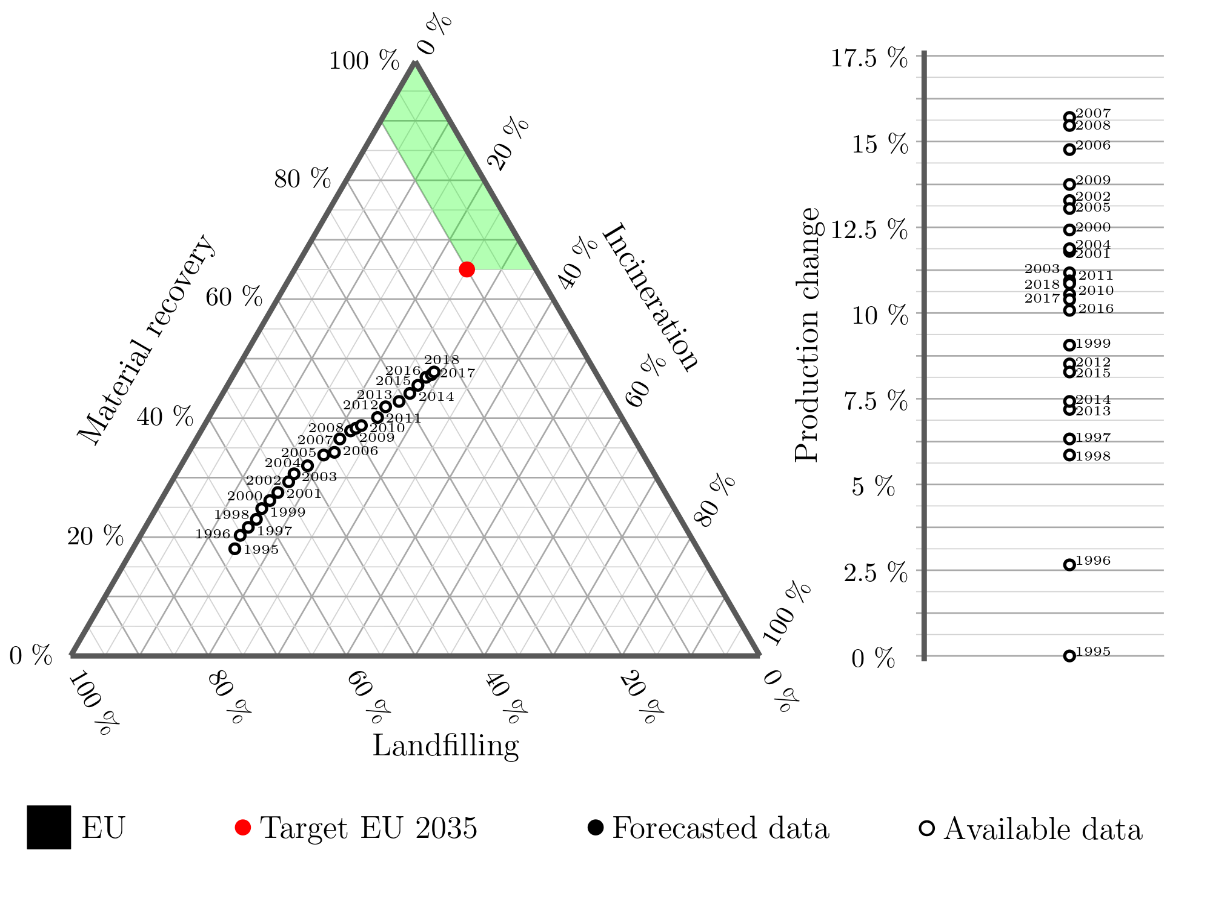 Data za Českou republiku v roce 2022
Materiálově využito 40,7 % komunálních odpadů
Skládkováno 45,4 % komunálních odpadů
Smejkalová V., Šomplák R., Pluskal J., Rybová K. 2022. Hierarchical optimisation model for waste management forecasting in EU, Optimization and Engineering, 23 (4), 2143 - 2175, DOI: 10.1007/s11081-022-09735-2
Monitoring odpadového hospodářství
Evidence probíhá v rámci Informačního sytému odpadového hospodářství (ISOH) 
Každoročně se podává hlášení o produkci a nakládání s odpady do ISPOP, povinnost platí pro subjekty produkující více než 100 tun ostatních odpadů a 600 kg nebezpečných odpadů. (Dopočítaná databáze ISOH)
Probíhá přepočet produkce a nakládání s kaly na sušinu
Kódy nakládání jsou rozděleny do kategorií plus (produkce a převzetí) a mínus (zpracování a předání) a hmotnostní bilance musí rovnat.
Pro některé záznamy v databázi musejí evidenti uvést partnera. Množství evidovaného odpadu při předání by mělo odpovídat v rámci výkazů obou subjektů (příjemce a odesílatel).
Pluskal J., Šomplák R., Němcová L., Valta J., Pavlas M. 2023. Mathematical modelling of waste flows and treatment based on reconstruction of historical data: Case of wastewater sludge in Czech Republic, Journal of Cleaner Production, 420, 138393, DOI: 10.1016/j.jclepro.2023.138393
Základní rozdělení indikátorů OH
Indikátory: produkce odpadů
Vyhodnocuje se každý rok
Celkem je vypočítáno 30 indikátorů (za ČR)
Je vypočítáno za ČR i pro kraje
Je vyhodnoceno ve dvou variantách: 1) v absolutní hodnotě; 2) v procentech
Indikátory: nakládání s odpady
Vyhodnocuje se každý rok
Celkem je vypočítáno 54 indikátorů
Indikátory se vypočítávají ve dvou variantách: 1) vzhledem k produkci; 2) vzhledem k nakládání
Je vypočítáno pouze za ČR
Je vyhodnoceno ve dvou variantách: 1) v absolutní hodnotě; 2) v procentech
Odkazy: https://www.mzp.cz/cz/indikatory_odpadoveho_hospodarstvi
	https://visoh2.mzp.cz/Portal/
Vyhodnocení vybraných indikátorů OH – rok 2022
* Vedlejší indikátor, jedná se o frakce jako je papír, plast apod.
Problematické body u výpočtuindikátorů OH
Import vs. Export
Indikátory vzhledem k nakládání
Nakládání s odpadem na území ČR
Evidované nakládání je nutné očistit o exportovaný odpad
Export odpadu je dán evidenčními kódy
XN7 = do zemí EU
XN17 = do zemí mimo EU
Jednoznačná definice v rámci evidence, lze odfiltrovat bez předpokladů
Indikátory vzhledem k produkci
Nakládání s odpadem vyprodukovaným v ČR
Evidované nakládání je nutné očistit o importovaný odpad
Struktura dat neumožňuje jednoduše určit, kam odpad byl předán a jakým způsobem zpracován
Chybí informace o vazbě 
		Producent  Zpracovatel
Předpoklad: S importovaným odpadem se nakládá stejným (podobným) způsobem jako s odpadem původem z ČR (řešeno v rámci jednoho katalogového čísla)
Exportovaný odpad se započítává dle povinné informace o účelu odpadu v zahraničí (využití)
Nelze z dostupných dat verifikovat
Vzhledem k produkci
Export
Produkce
Nakládání
Zpracování
Produkce
Zpracování
Nakládání
Import
Vzhledem k nakládání
Problematika výpočtu původu sekundárních odpadů
Sekundární odpad
Odpad vzniklý úpravou jiného odpadu
Problém
Jakou část do indikátoru započítat
Řešení:
Odhad složení
Matematický model
Strojové učení
Optimalizace
Vyrovnání dat
Zajištění hmotnostních bilancí
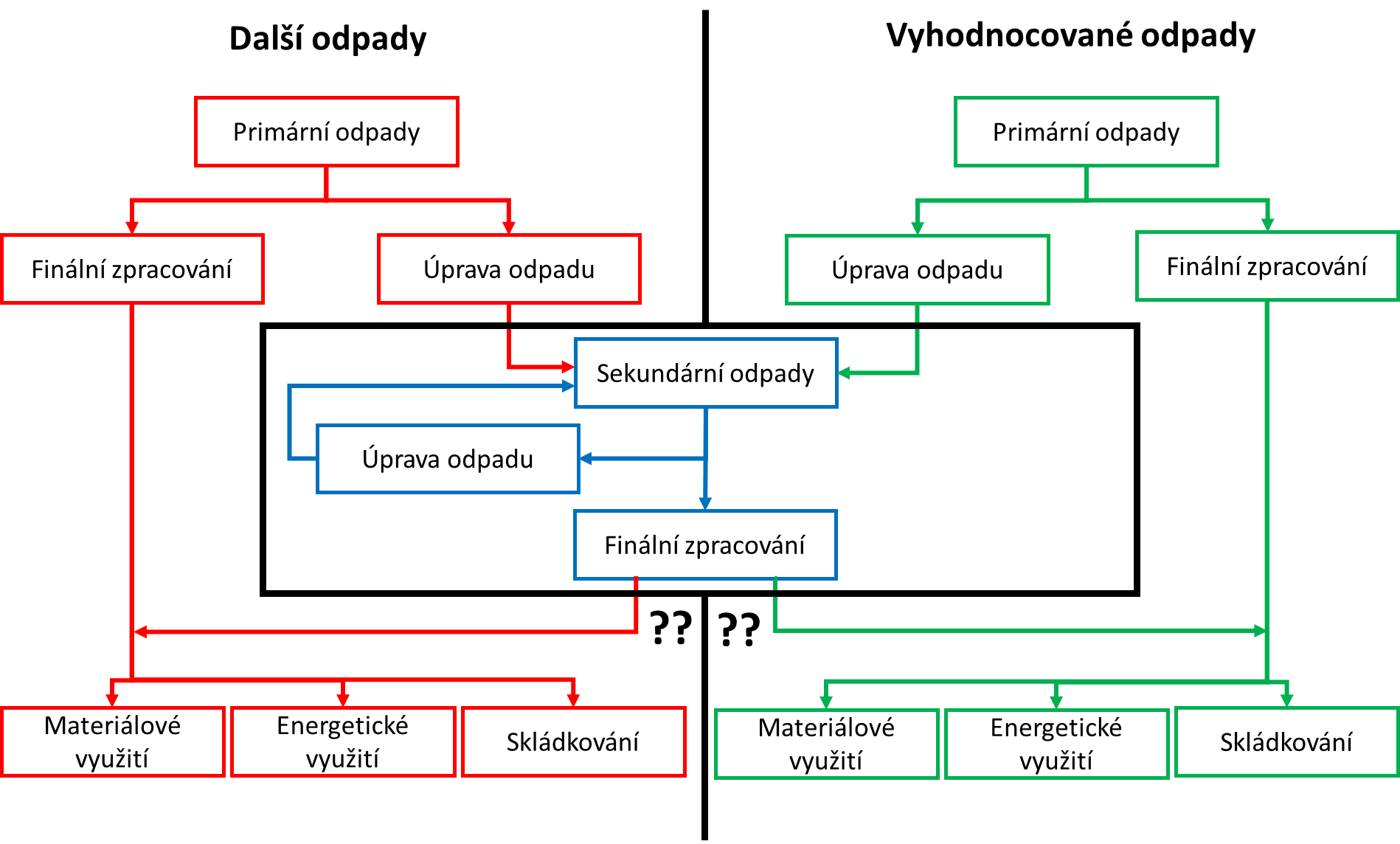 Šomplák R., Pluskal J. Under review.  Composition of Secondary Waste Modelling Using Optimization Techniques and Machine Learning: Case of Czech Republic, Waste Management.
Úprava odpadu a jeho zpětný tok: BN40
Produkce
(A00)
Očištění úpravy o BN40
BN40 = kladný záznam = vznik odpadu
Odpad je sice upraven, ale je stále pod stejným katalogovým číslem
Nutné zamezit navyšování množství odpadu v systému
Předpoklad: S odpadem nebyla provedena žádná operace
Snížení evidované úpravy o množství BN40
Zpracování
Nakládání
Indikátory
Úprava
(XR12)
Stejné katalogové číslo
(BN40)
Jiné katalogové číslo
(A00)
Zpracování
Ztráty po úpravě a identifikace primárního odpadu
Primární odpad v sekundární produkci
Subjekt eviduje produkci sekundárního odpadu, ale nikoliv úpravu
Chyba, odpad nemohl vzniknout z jiného odpadu a jedná se nový (primární)
Ztráty po úpravě odpad
Subjekt eviduje úpravu odpadu (třídění), ale nevzniká (neeviduje) sekundární odpad
Chyba, opuštění systému odpadů, popř. vznik produktu
Identifikované podíly primární produkce:
Textilní odpad (kat. č. 20 01 10 a 20 01 11)
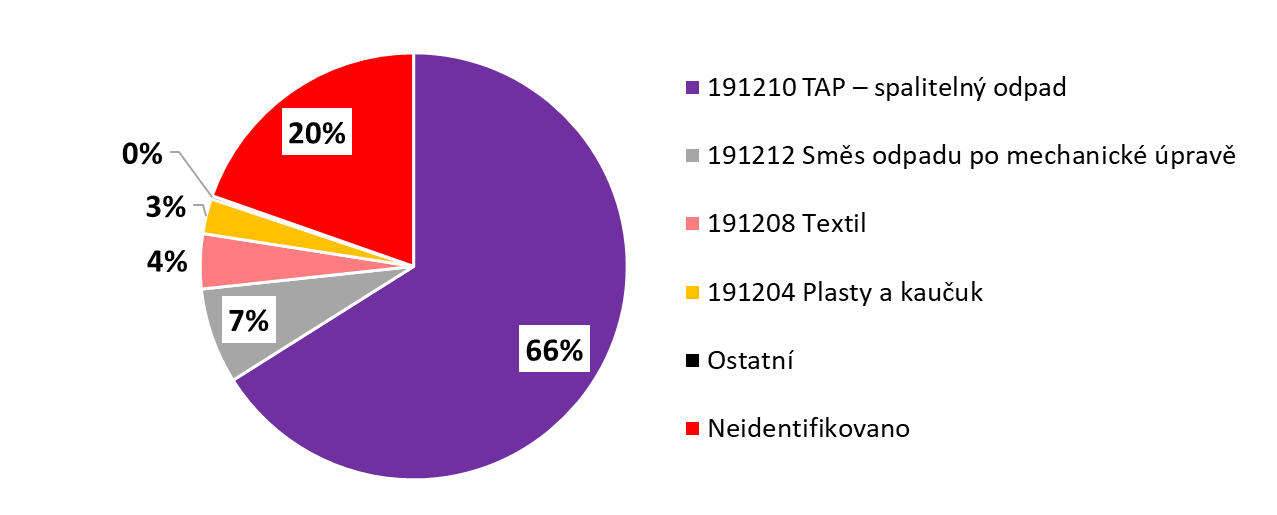 Dílčí výsledky pro sekundární odpady(vstupy a výstupy z dotřiďovacích linek)
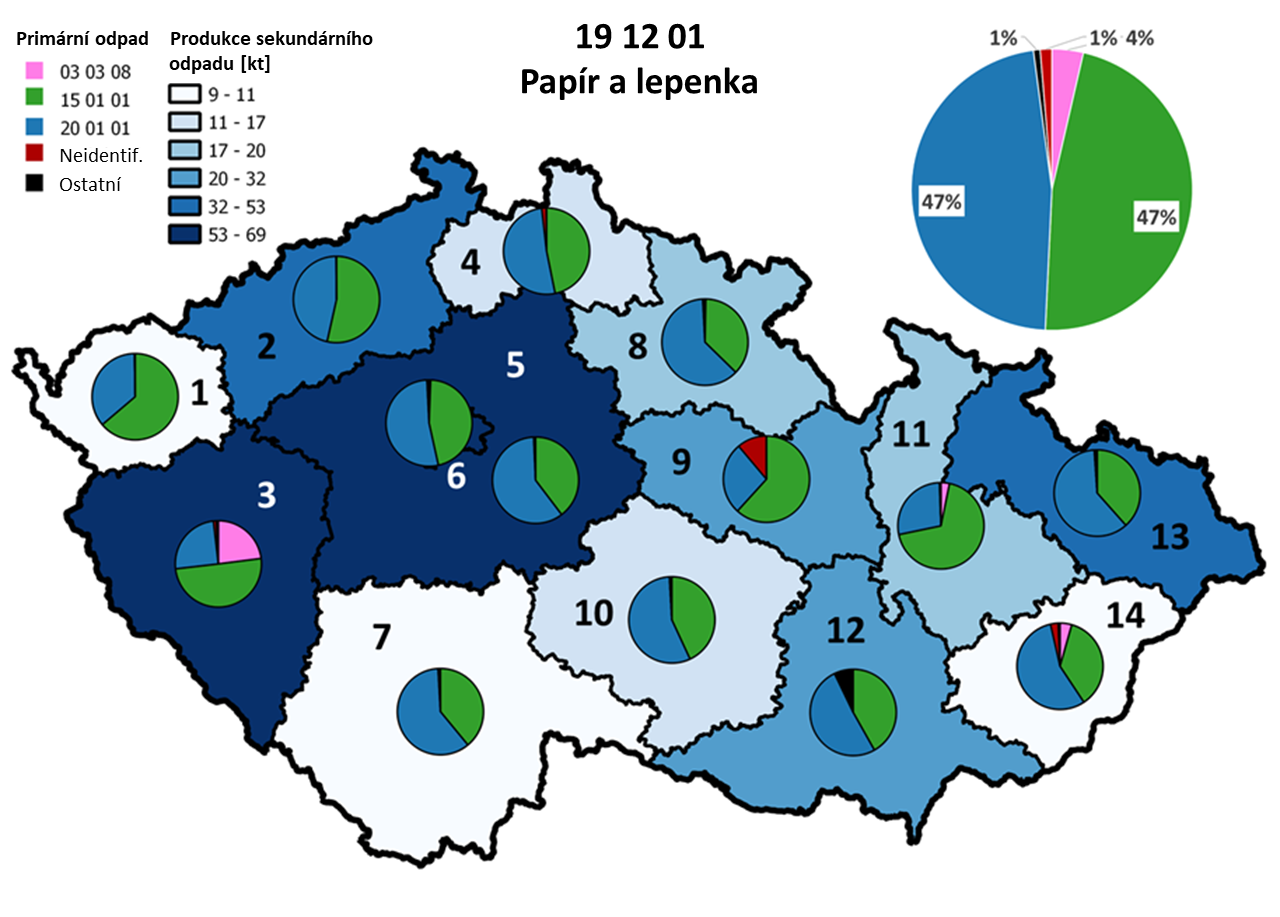 03 03 08 = papír pocházející ze zpracování dřeva, nábytku a papíru
15 01 01 = obalový papír
20 01 01 = komunální papír a lepenka
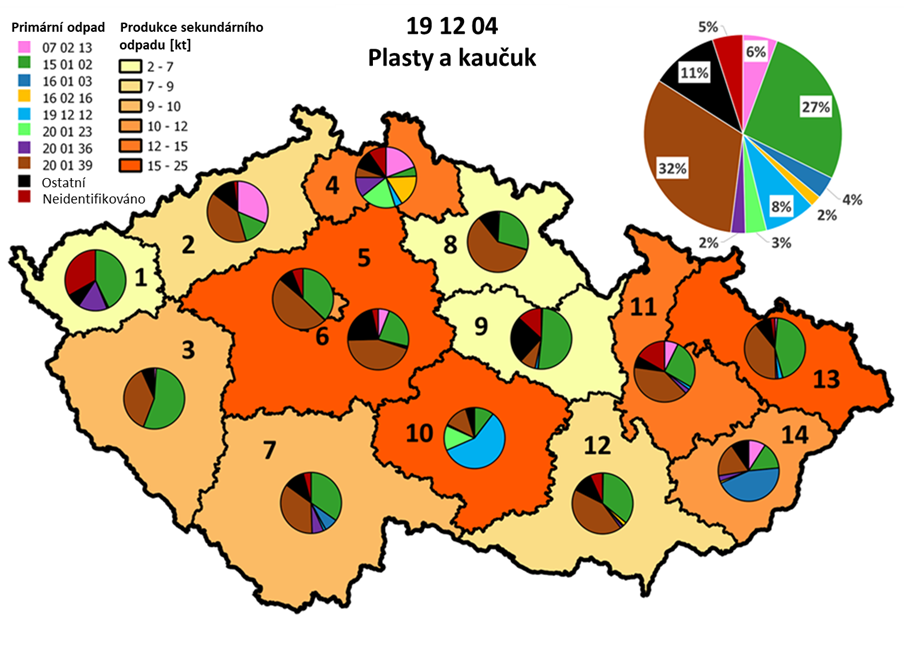 07 02 13 = plasty z výroby a zpracování plastů, kaučuku, vláken
15 01 02 = obalový plast
16 01 03 = pneumatiky
16 02 16 = ostatní odpady z elektroniky
19 12 12 = výměty z dotřídění
20 01 23 = zařízení obsahující chlorofluorouhlovodíky
20 01 36 = elektronika
20 01 39 = komunální plasty
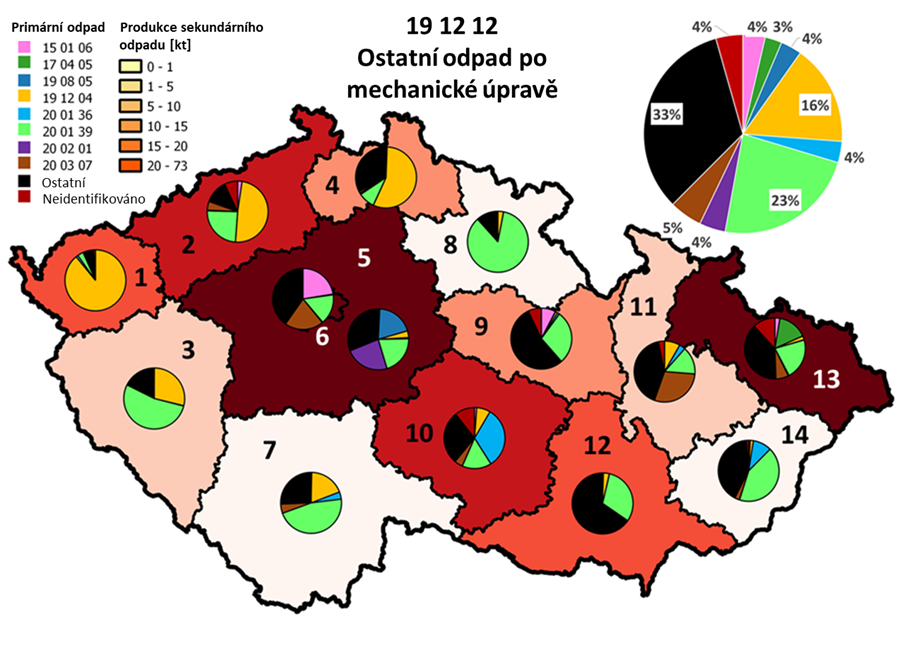 15 01 06 = směsné obaly
17 04 05 = železo a ocel
19 08 05 = kaly
19 12 04 = plasty a kaučuk
20 01 36 = výměty z dotřídění
20 01 39 = komunální odpady
20 02 01 = bioodpad
20 03 07 = objemný odpad
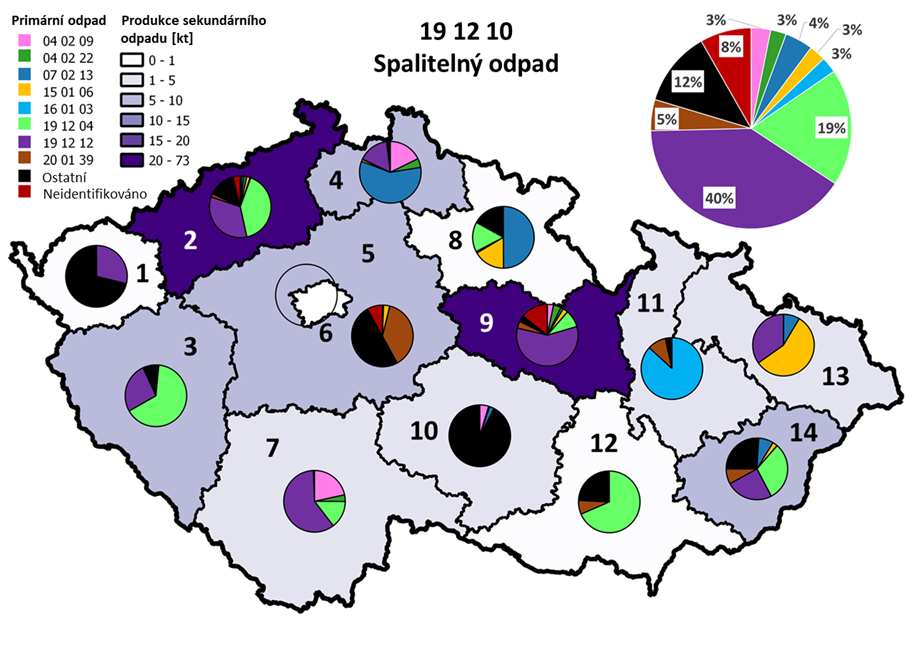 04 02 09 = kompozitní tkaniny
04 02 22 = textilní vlákna
07 02 13 = plasty z výroby a zpracování plastů, kaučuku, vláken
15 01 06 = směsné obaly
16 01 03 = pneumatiky
19 12 04 = plasty a kaučuk
19 12 12 = výměty
20 01 39 = komunální plasty
Sankey diagram mezi vybranými odpady
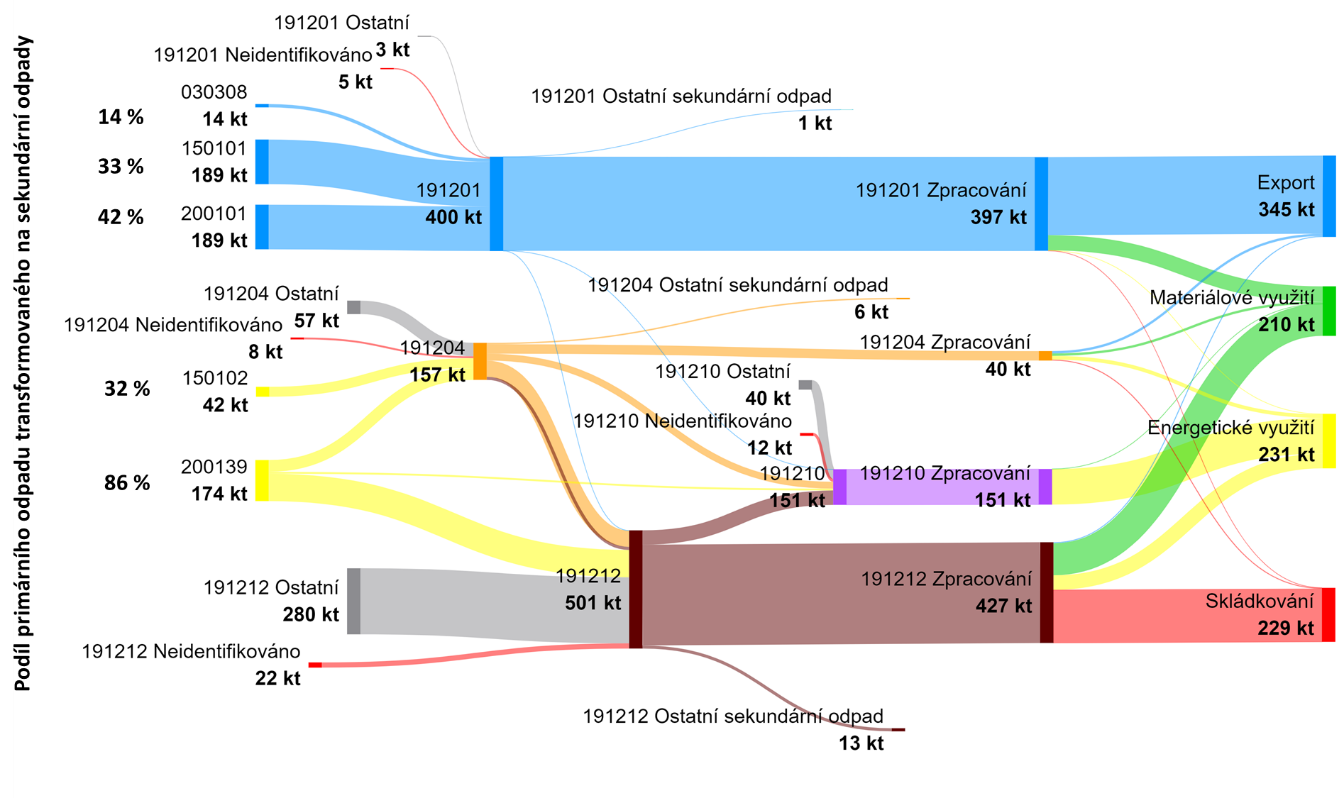 Děkuji za pozornost
Radovan Šomplák
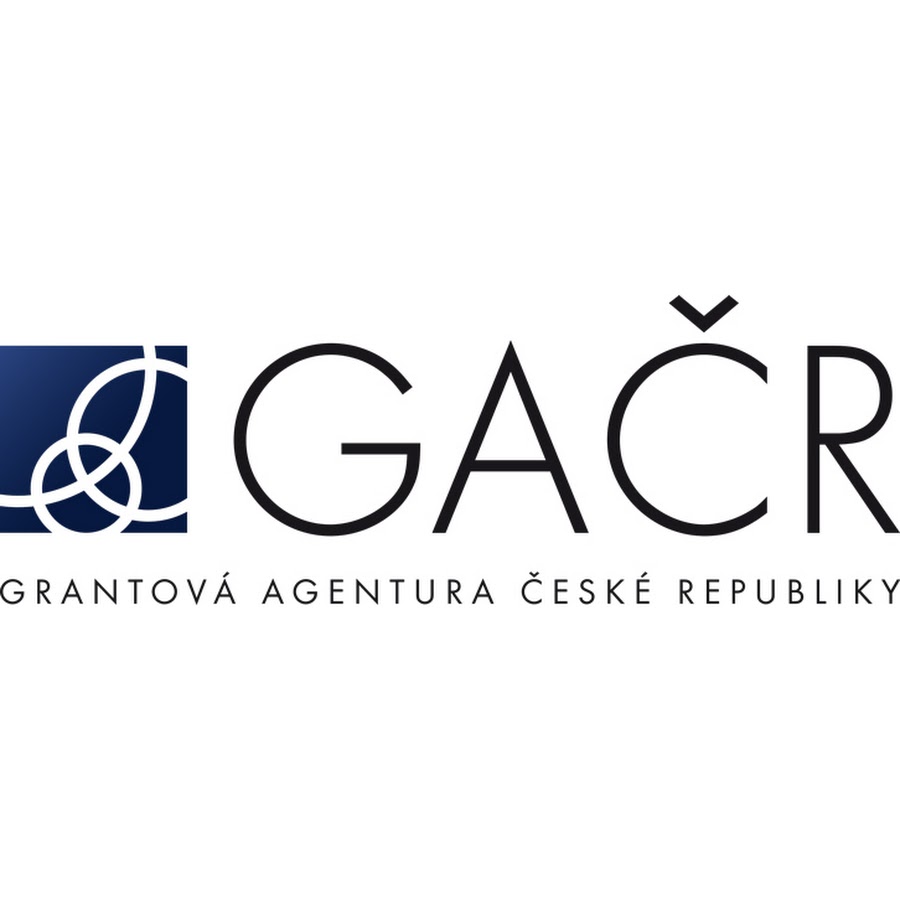 Pokročilé metody operačního výzkumu pro optimální rozhodování v odpadovém hospodářství
Projekt č. 22-11867S